Narcan
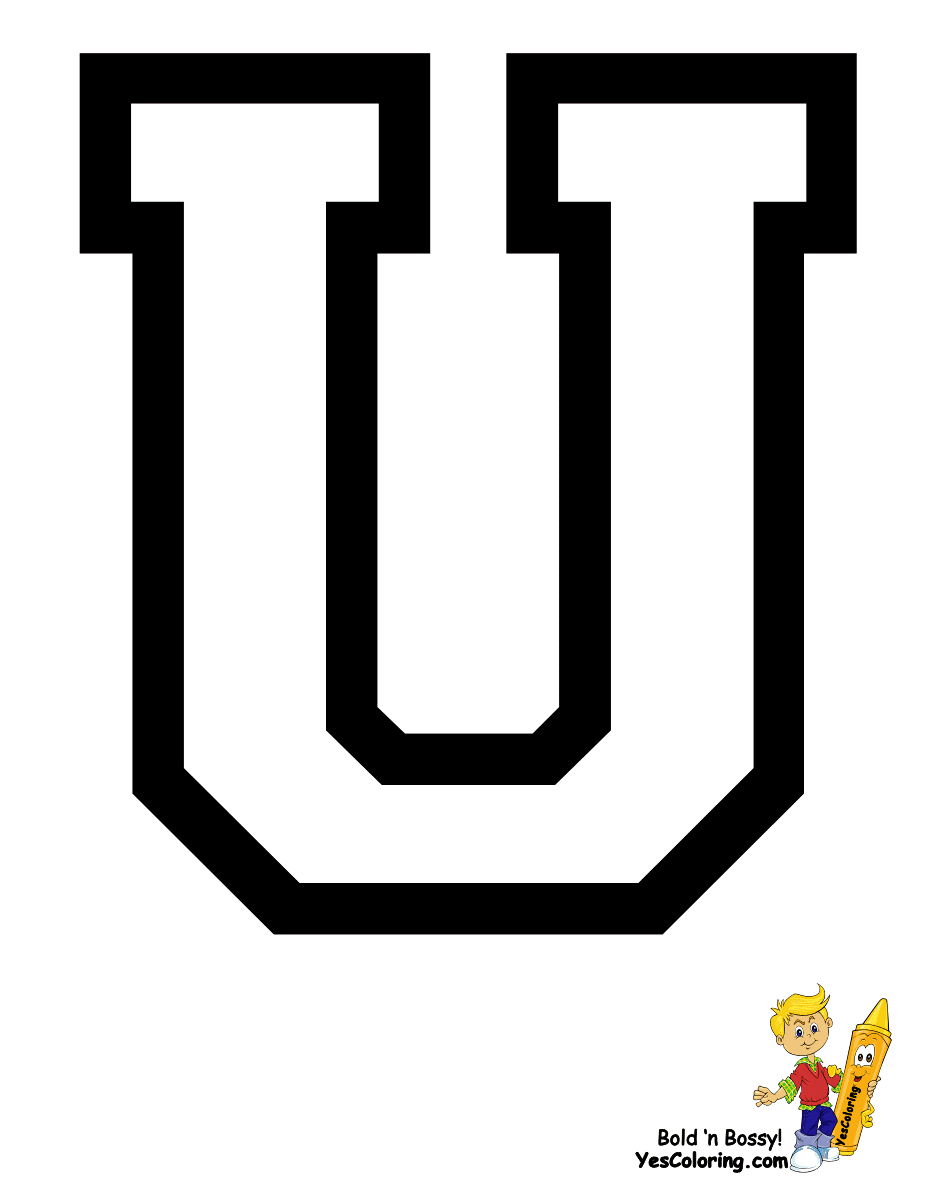 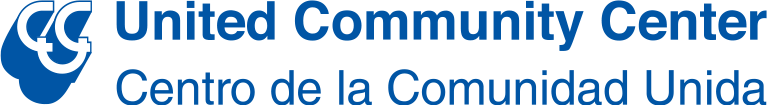 AIM STATEMENT:
Increase clients’ family members access to Narcan and Narcan education.
Family Members should have access to knowledge on Narcan as well as Narcan itself.
UCC currently does not provide Narcan Education to client’s family members.
Create and administer a Narcan Education group for client’s family members in which they are provided Narcan.
CHANGE CYCLE
Continue to administer family education groups for client’s family members.
Analyze the satisfaction survey data.
Collect satisfaction survey after the educational groups.
Administer satisfaction survey to determine if clients engaged and were receptive to the groups.
SATISFACTION SURVEY RESULTS
Client’s family members reported overall satisfaction with the groups. (75%)
Overall family members reported strongly agreeing to positive statements of the groups.
IMPACT
CHALLENGES
Covid-19: Due to a covid outbreak we had to post pone our scheduled groups for a time later than planned.
What I liked most of these presentations was…
“very good information”
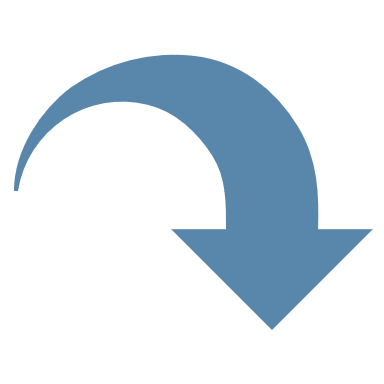 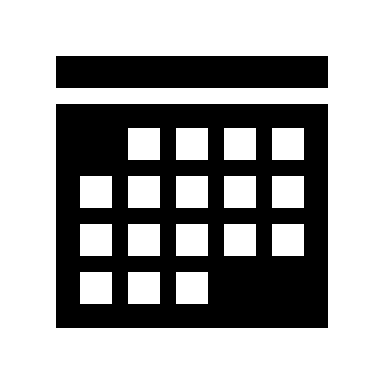 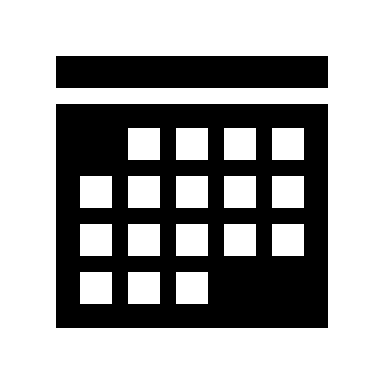 “the amount of information shared”
“the inclusivity and allowance for questions”
WINS
“the way how they explained the different topics”
Overall family members were satisfied with the family education groups. We received positive feedback from family members and have greenlight continuing these groups.
“informative and educational”
“the amount of information that is applicable”
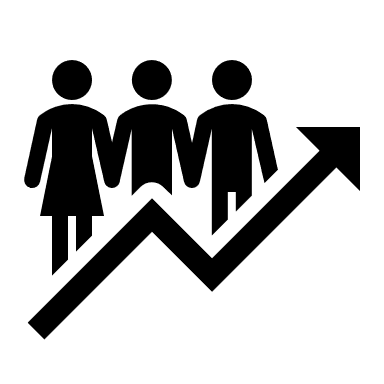 FINAL OUTCOME
We were able to provide Narcan education to client’s family members. Family members were receptive and overall satisfied with the groups provided. All family members  were offered Narcan to take home.
AFTERMATH
We have decided to adopt this project and continue to provide education groups to clients and their family members. Additionally we will continue to provide Narcan to family members when hosting these groups.